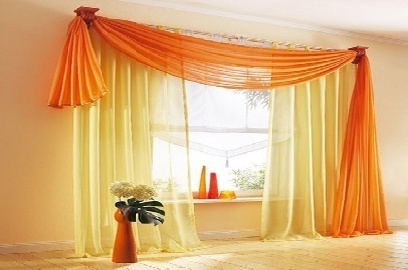 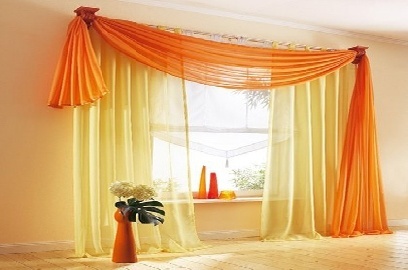 আজকের ক্লাসে 
*সবাইকে স্বাগতম*
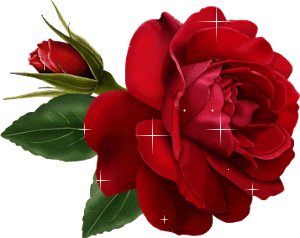 শিক্ষক পরিচিতি
মোঃ শাহাবুদ্দীন বিশ্বাস 
      সহকারি শিক্ষক ( ক্রীড়া) 
   মান্দাবাড়িয়া চাঁদপাড়া মাধ্যমিক বিদ্যালয়,
 কালীগঞ্জ,ঝিনাইদহ।
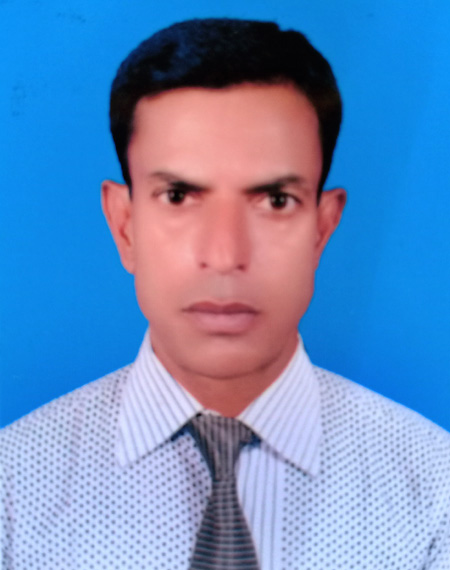 পাঠ পরিচিতি            নবম –শ্রেণী      (অর্থনীতি )
তৃতীয় অধ্যায়ঃ উপযোগ, চাহিদা, যোগান ও 			ভারসাম্য ।	বিশেষ পাঠঃ ভারসাম্য দাম ও পরিমাণ নির্ধারণ ।
ভারসাম দাম ও পরিমাণ  নির্ধারণ
বাজারের একটি সাধারণ দৃশ্য হলো ক্রেতা- বিক্রেতার মধ্যে দ্রব্যের দাম নিয়ে দর-কষাকশষি করা। ক্রেতা চেষ্টা করে সর্বনিম্ন দামে দ্রব্যটি ক্রয় করতে। আবার বিক্রেতা চেষ্টা করে সর্বোচ্চ দামে দ্রব্যটি বিক্রয় করতে।  ক্রেতা- বিক্রেতার দর-কষাকশষি ফলে এমন একটি দামে  দ্রব্যেটি  ক্রয় বিক্রয় হয়, যেখানে চাহিদা ও যোগান পরস্পর সমান। যে দামে চাহিদা ও যোগান সমান হয়, তাকে ভারসাম্য দাম বলে।  ভারসাম্য দামে যে পরিমাণ দ্রব্য কেনা-বেচা হয়, তাকে ভারসাম্য পরিমাণ বলে।
Y
D⸍
S⸍
A
R
P
দ্রব্যের দাম (টাকা)
C
S
D
O
X
E
M
H
চাহিদা ও যোগানের পরিমাণ (কুইন্টাল)
উপরের রেখাচিত্রে ভূমি অক্ষে চাহিদা ও যোগানের এবং লম্ব অক্ষে দ্রব্যের দাম নির্দেশ করা হয়েছে। রেখাচিত্রে বাজার চাহিদা রেখা DD⸍ এবং বাজার যোগান রেখা SS⸍ অঙ্কন করা হয়েছে।
ধরো, OA দামে চাহিদা ও যোগানের পরিমাণ যথাক্রমে OE ও OH। এ দামে চাহিদা অপেক্ষা যোগানের পরিমাণ বেশি। চাহিদা অপেক্ষা যোগান বেশি হলে দাম কমবে । ফলে দাম কমে OA ও Op- তে আসবে। যেখানে চাহিদা ও যোগান সমান হবে। আবার দাম যদি OC হয় তাহলে যোগানের পরিমাণ OE এবং চাহিদার পরিমাণ OH । অর্থাৎ এখানে যোগানের তুলনায় চাহিদার পরিমাণ বেশি ফলে দ্রব্যের দাম অবশ্যই বাড়বে এবং দাম Op- তে গিয়ে স্থির হবে। যেখানে চাহিদা ও যোগানের পরিমাণ পরস্পর সমান। এভাবে দেখা যায়, দাম যখন Op হয়, কেবল তখনই চাহিদা ও যোগানের মোট পরিমাণ সমান অর্থাৎ OM । অতএব Op দামে চাহিদা ও যোগান সমান থাকে এবং দাম বাড়া কিংবা কমার কোনো প্রবণতা থাকে না। কাজেই Op হলো ভারসাম্য দাম এবং OM হলো ভারসাম্য পরিমাণ। R বিন্দুতে DD⸍ এবং SS⸍ রেখাদ্বয় পরস্পরকে ছেদ করে। অতএব এই R  ছেদ বিন্দুতে নির্দেশিত হলো ভারসাম্য দাম ও ভারসাম্য পরিমাণ।
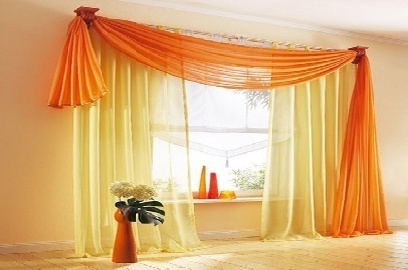 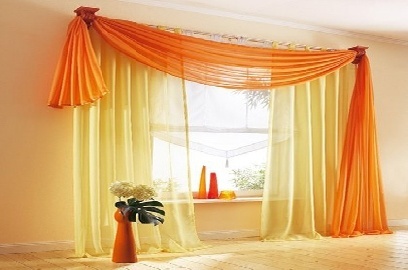 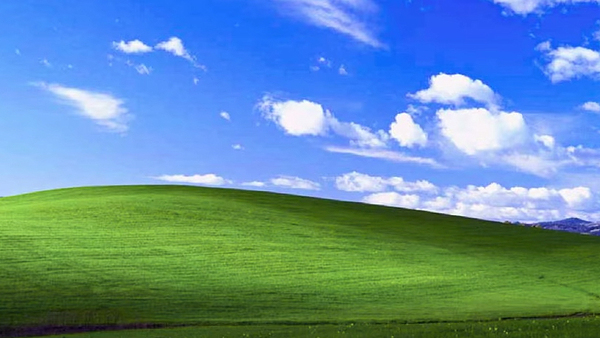 ধন্যবাদ সবাইকে
সমাপ্ত
Y
S⸍
D
A
P
দ্রব্যের দাম (টাকা)
C
S
D⸍
O
X
M
E
H
চাহিদা ও যোগানের পরিমাণ